Erasmus Accreditation: The experience from CIOFS-FP
Eduwork.Net Webinar 
Accreditation in The Field Of Vocational Education And Training
03rd of June 2021
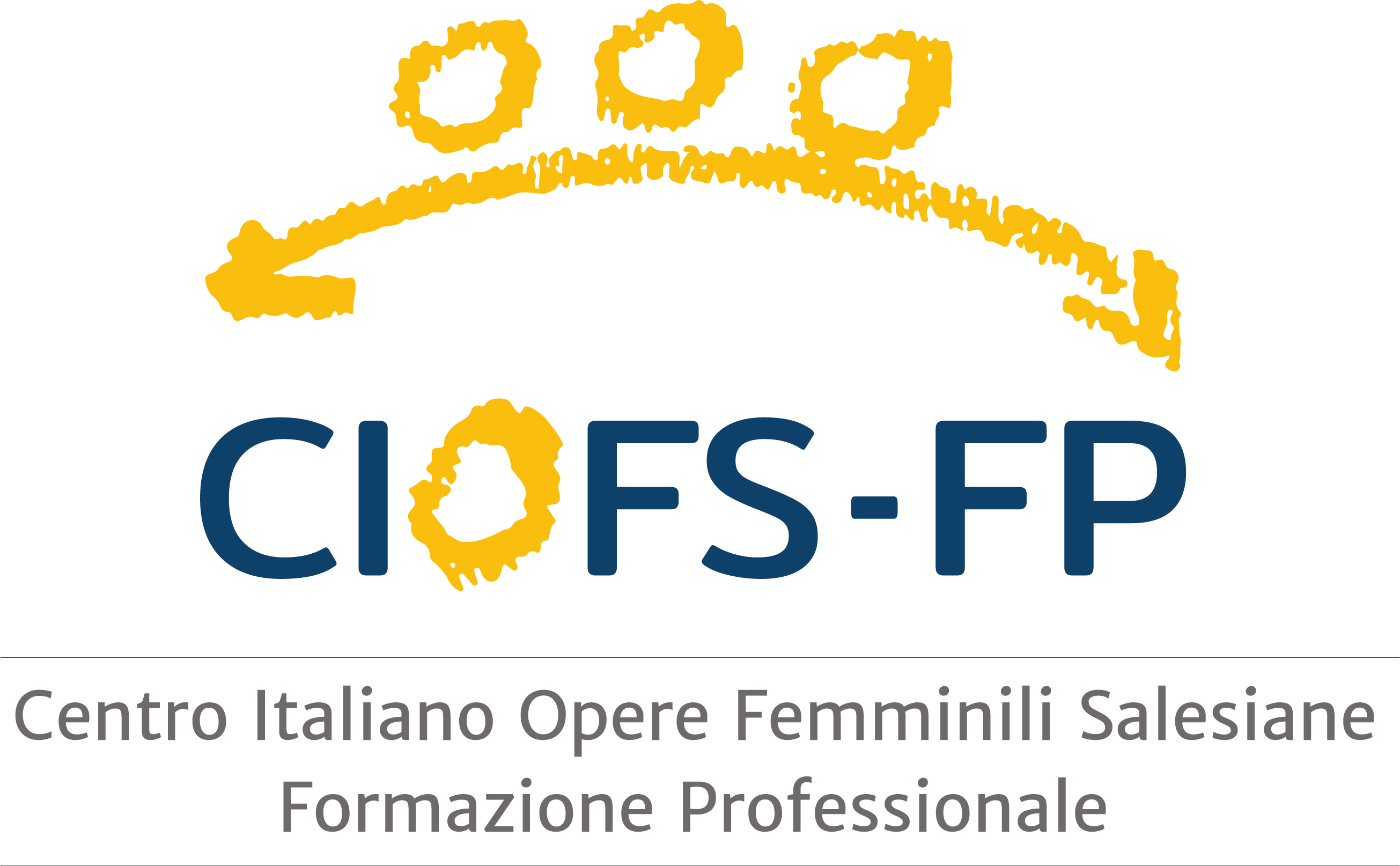 1
Roadmap to Erasmus Accreditation 2021-2027
Our internationalization strategy has previewed a gradual approach to the learning mobilities of individuals in Vocational Education and Training that have been introduced within our system in progressive way between 2016 and 2020 in three different steps:

STEP 1 START-UP 
Call 2016 SHORT-TERM MOBILITY

STEP 2 TESTING
Call 2020 LONG-TERM MOBILITY (ERASMUSPRO)

STEP 3 COMMISSIONING
Call 2020 Erasmus Accreditation (Erasmus Plan 2021-2025)
2
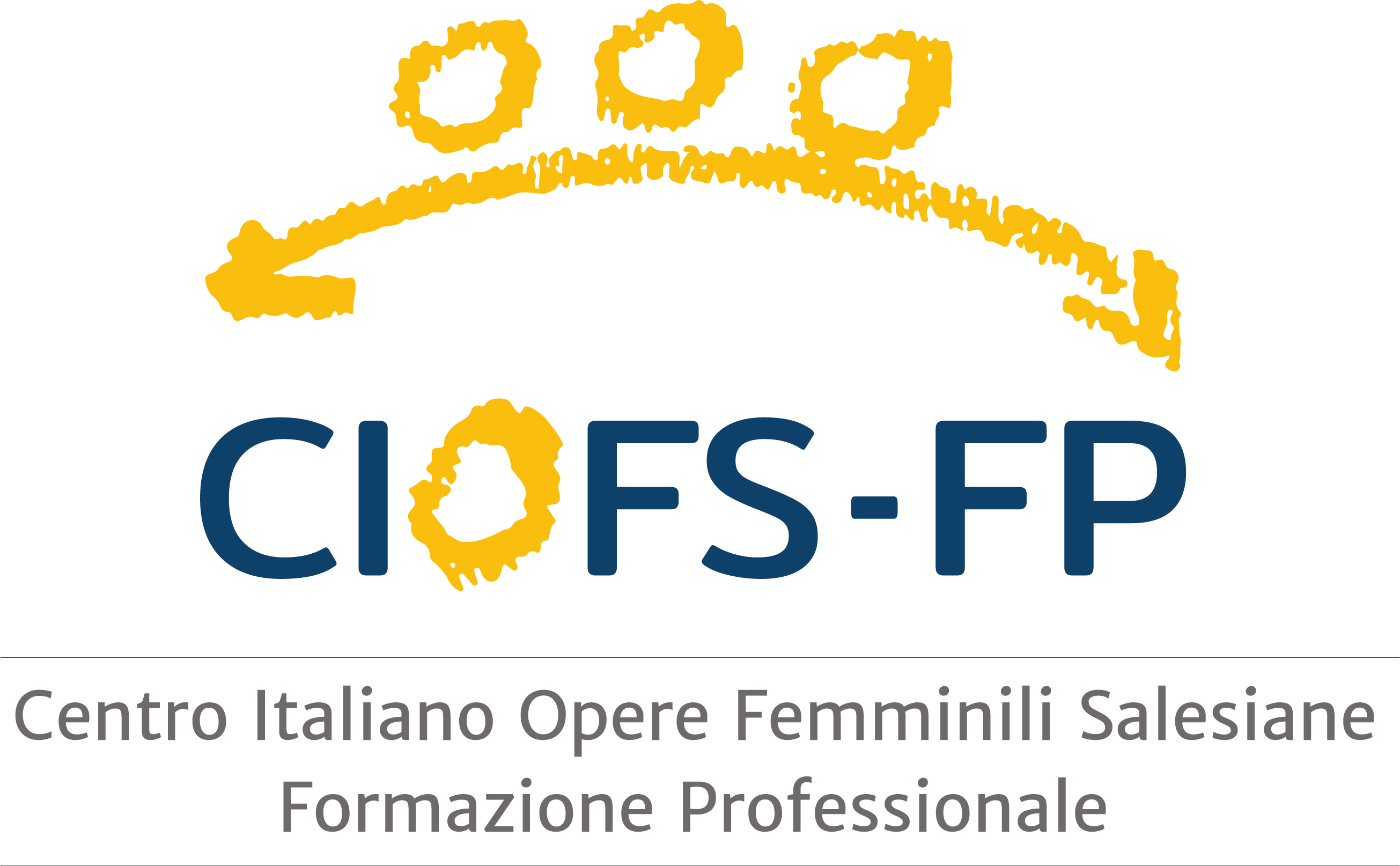 Erasmus Plan
In the framework of our Erasmus Accreditation 2021-2027, the current release of our Erasmus Plan covers a period of five years from 2021 to 2025. The organisational development strategy linked to the Erasmus Plan has been designed on the basis of four pillars. Each pillar has been defined by matching needs, actvities and expected results in the medium and long term
RESULTS
ACTIVITES
NEEDS
and
CHALLANGES
3
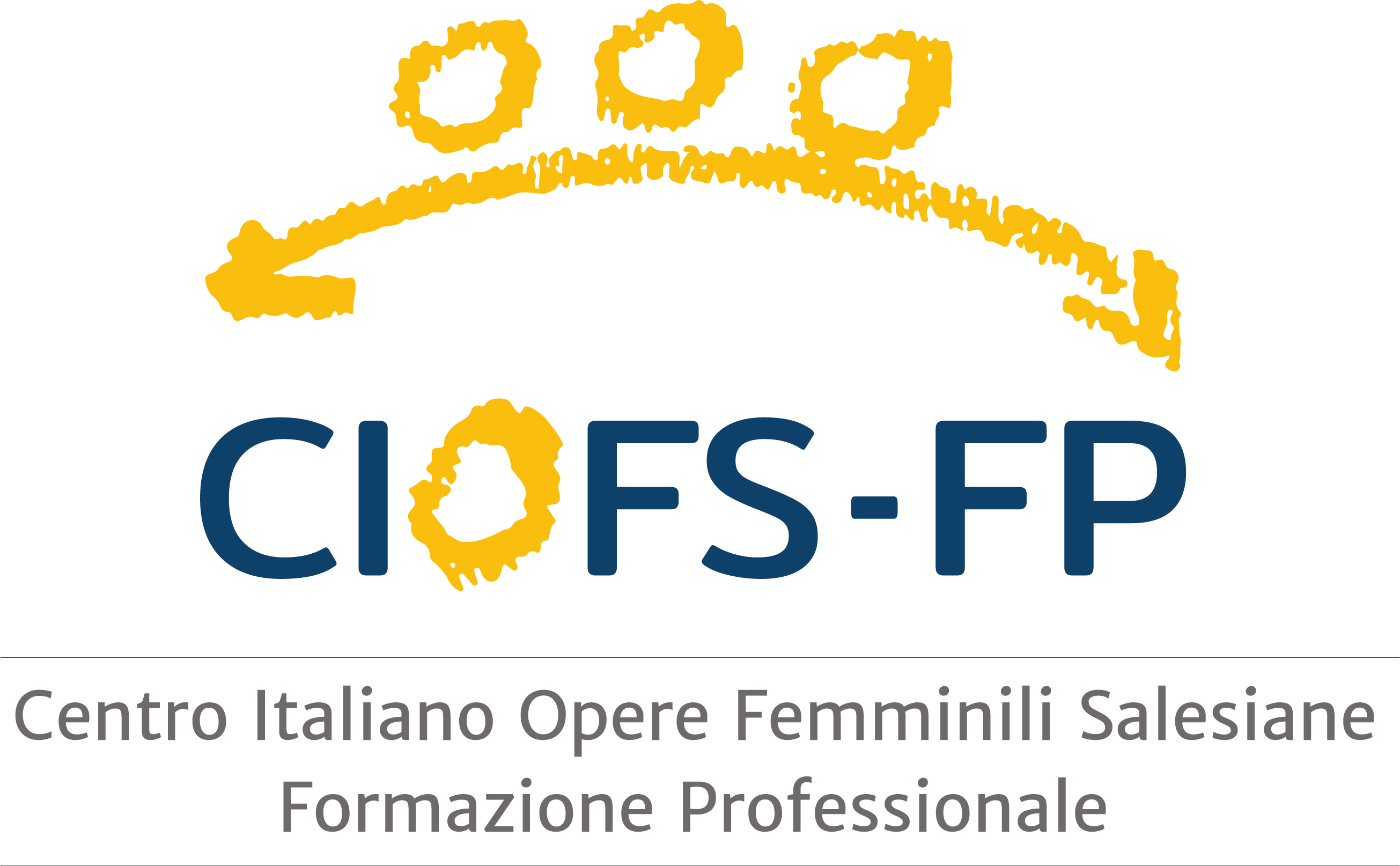 PILLAR 1. Job orientation and career service
Objective: enhance the work-based learning activities for recent graduates through continuous and structured long-term mobility planning (ErasmusPro)
Planned activities:
Promote participation in long-term mobility to develop market-oriented skills, language skills and soft skills for VET students, particularly for recent graduates
Reducing transition time between vocational training and labour market
Designing transnational mobility learning pathways for apprentices
4
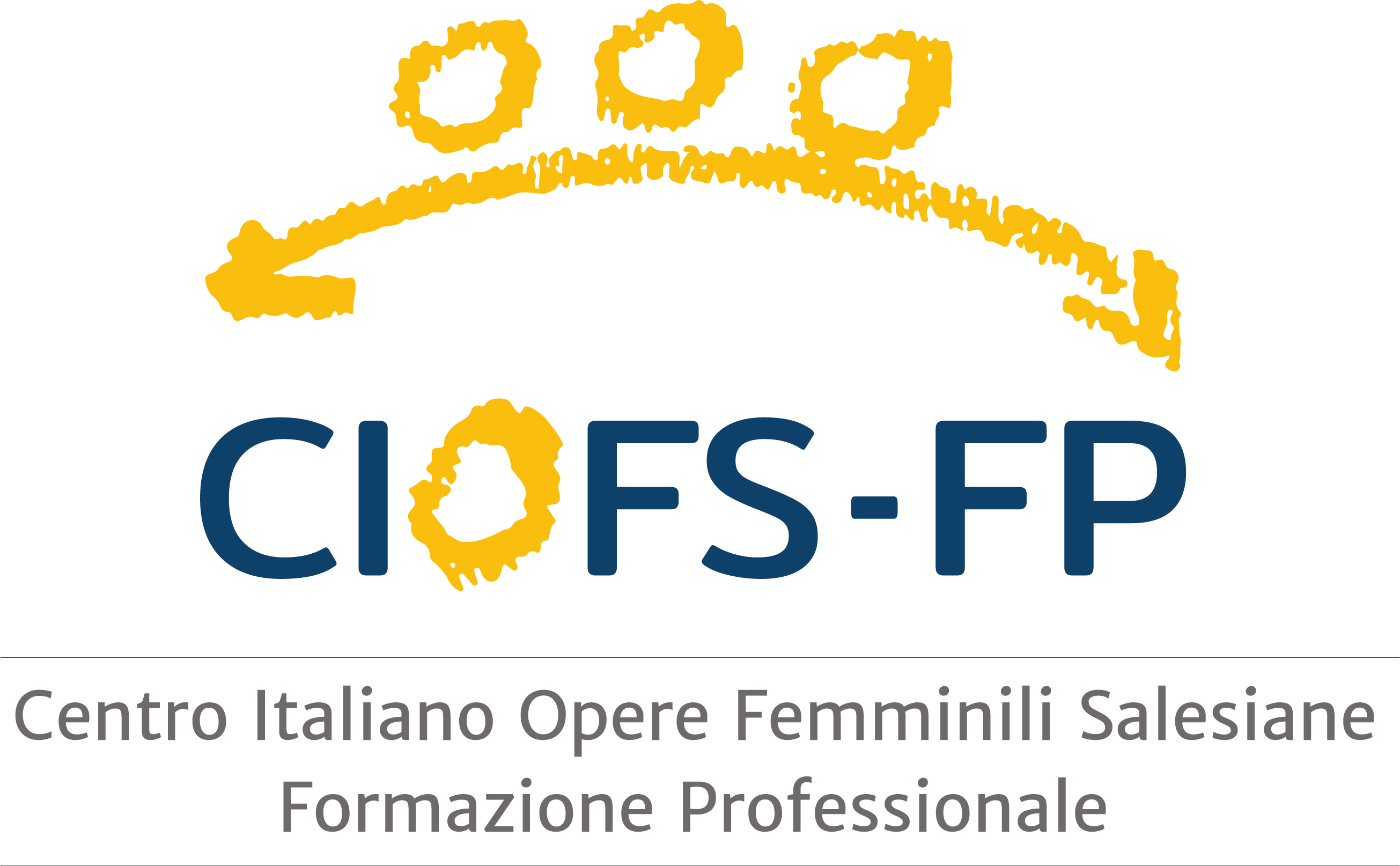 PILLAR 2. Inclusion and European citizenship
Objective: support inclusion and gender equality in accessing to Erasmus+ funding by ensuring that all participants have a continuous individual assistance and tutoring service both before and during mobility 
Planned activities:
Quotas for women and participants with fewer opportunities
Information and support for families to address initial cultural mistrust and encourage greater confidence in European mobility
Pay attention to all individual needs to customize the organization of mobility experiences
Enhancing talents and motivational drive as determinants for the effectiveness of mobility
5
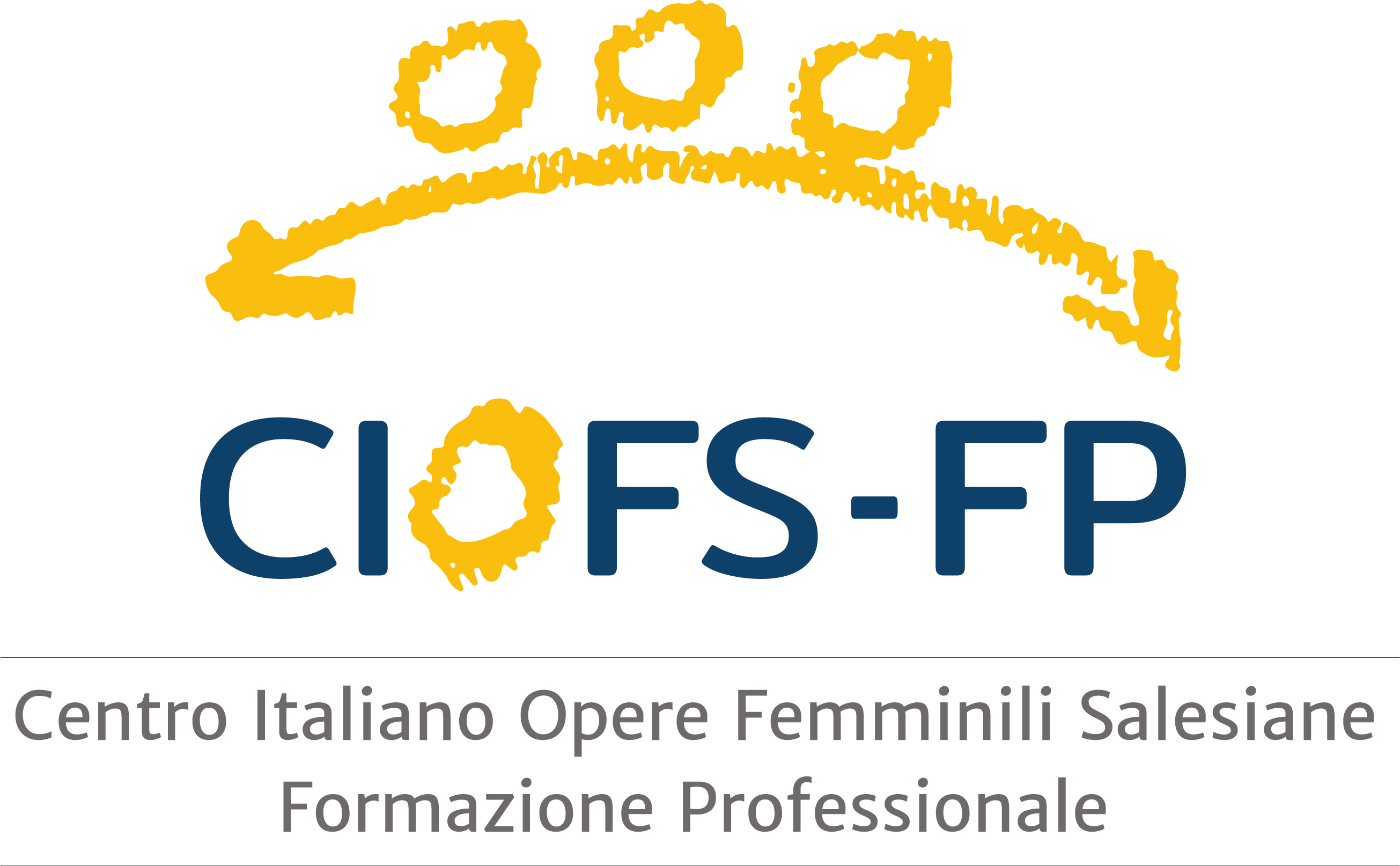 PILLAR 3. Expertise of the staff
Objective: consolidate the competences of the staff in the management of the mobility and to support the processes of cross-fertilization inside the transnational partnership

Planned activities:
Workshops and working sessions dedicated to the management and updating of the Erasmus Plan with the participation of all the resources involved
Transnational meetings and preparatory visits dedicated to the transfer of know-how within the European partnership
6
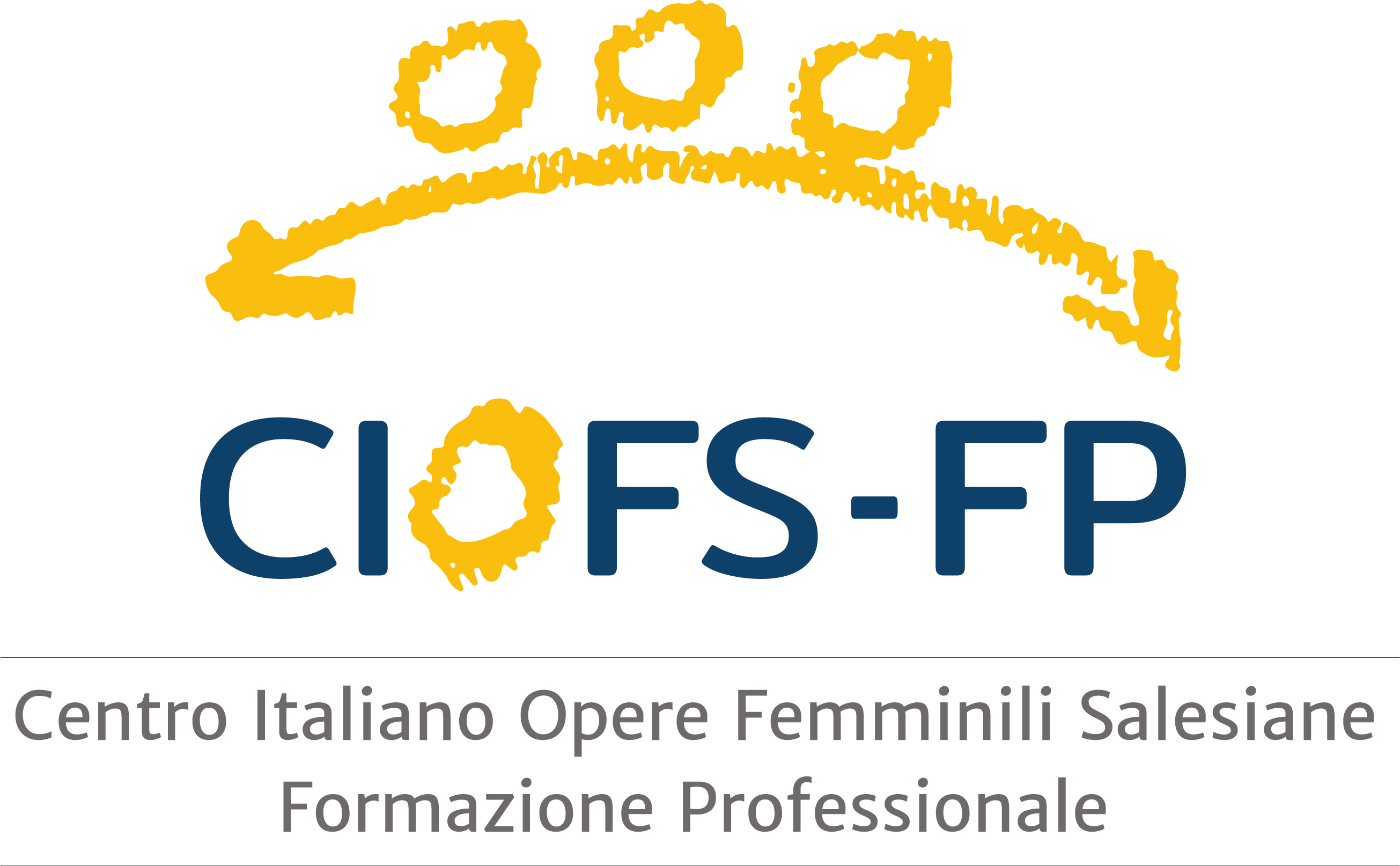 PILLAR 4. Quality standards and internationalization
Objective: participate to the European Network Erasmus in order to support the adoption of the Erasmus Plan Quality Standards, to support newcomers and to consolidate the relationships with European companies
Planned activities:
Expand the network of VET providers, particularly newcomers, with which to cooperate in the implementation of joint initiatives in the field of long-term mobility
Annually increase the number and type of European partner companies where to activate VET traineeships (ErasmusPro)
Support the adoption of Erasmus Plan Quality Standards with attention to the inclusion of the most vulnerable targets
7
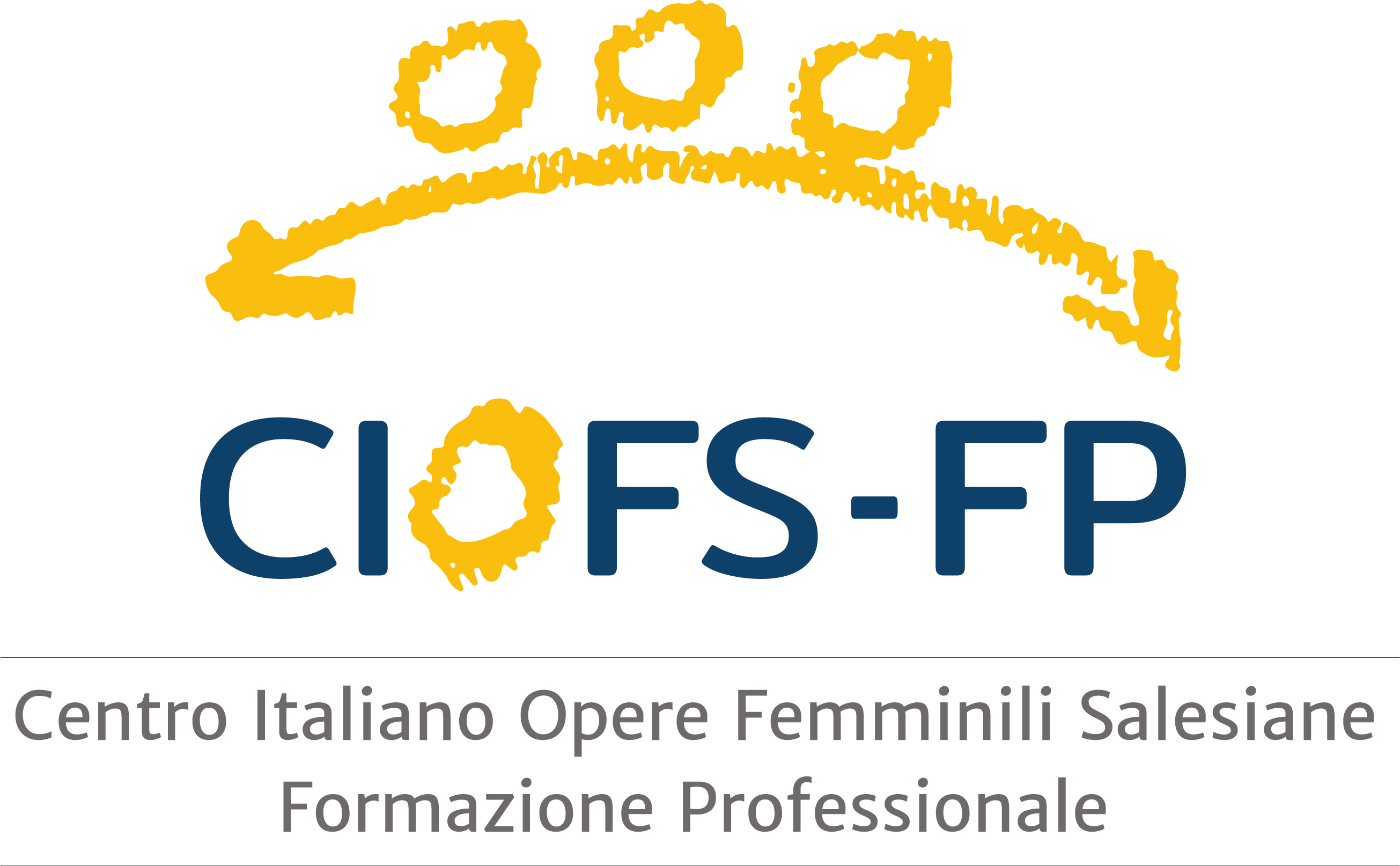 Erasmus Plan: Activities
8
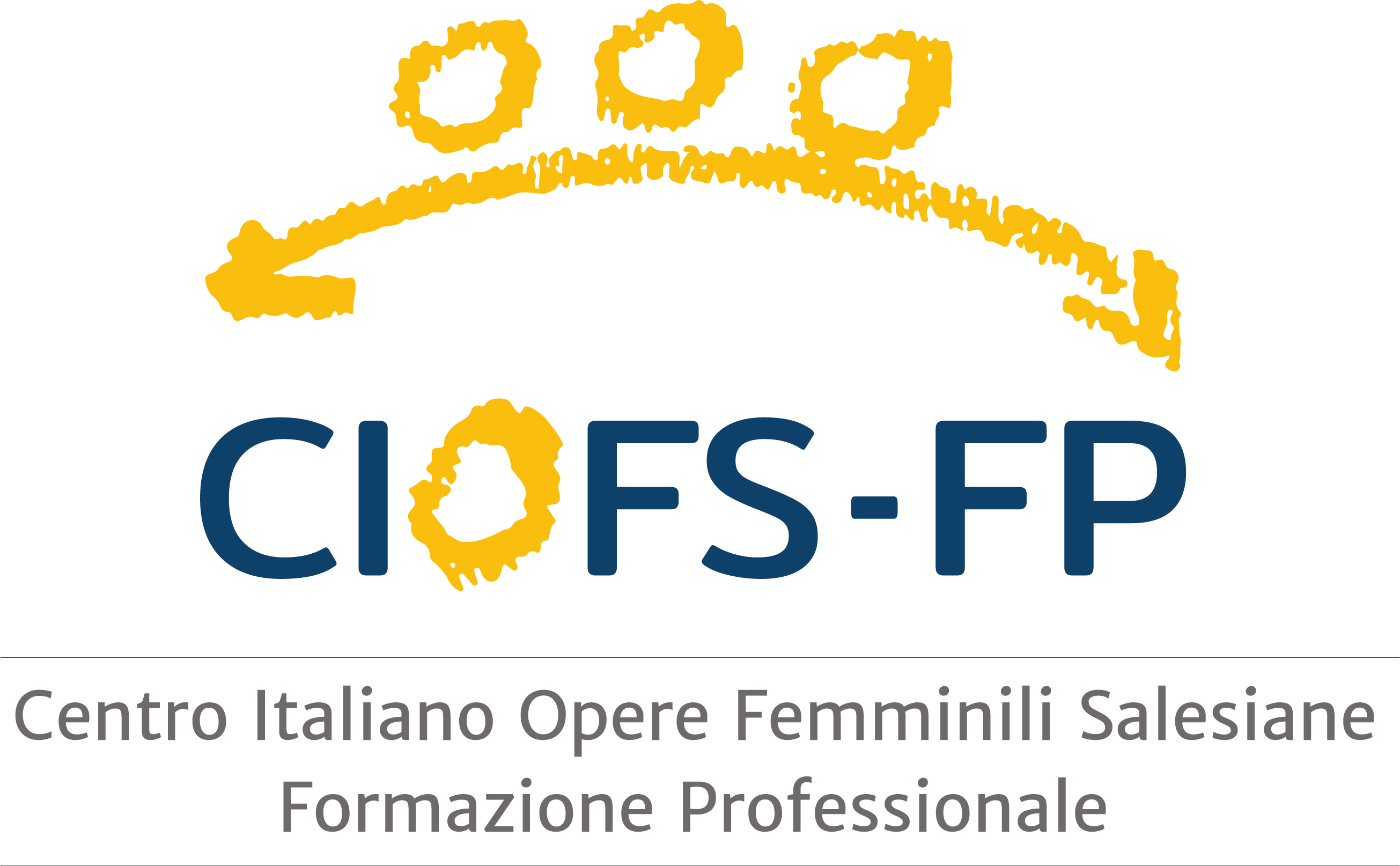 The organisation chart dedicated to the Erasmus Plan
CIOFS-FP
INTERNATIONALIZATION DEPARTMENT
9
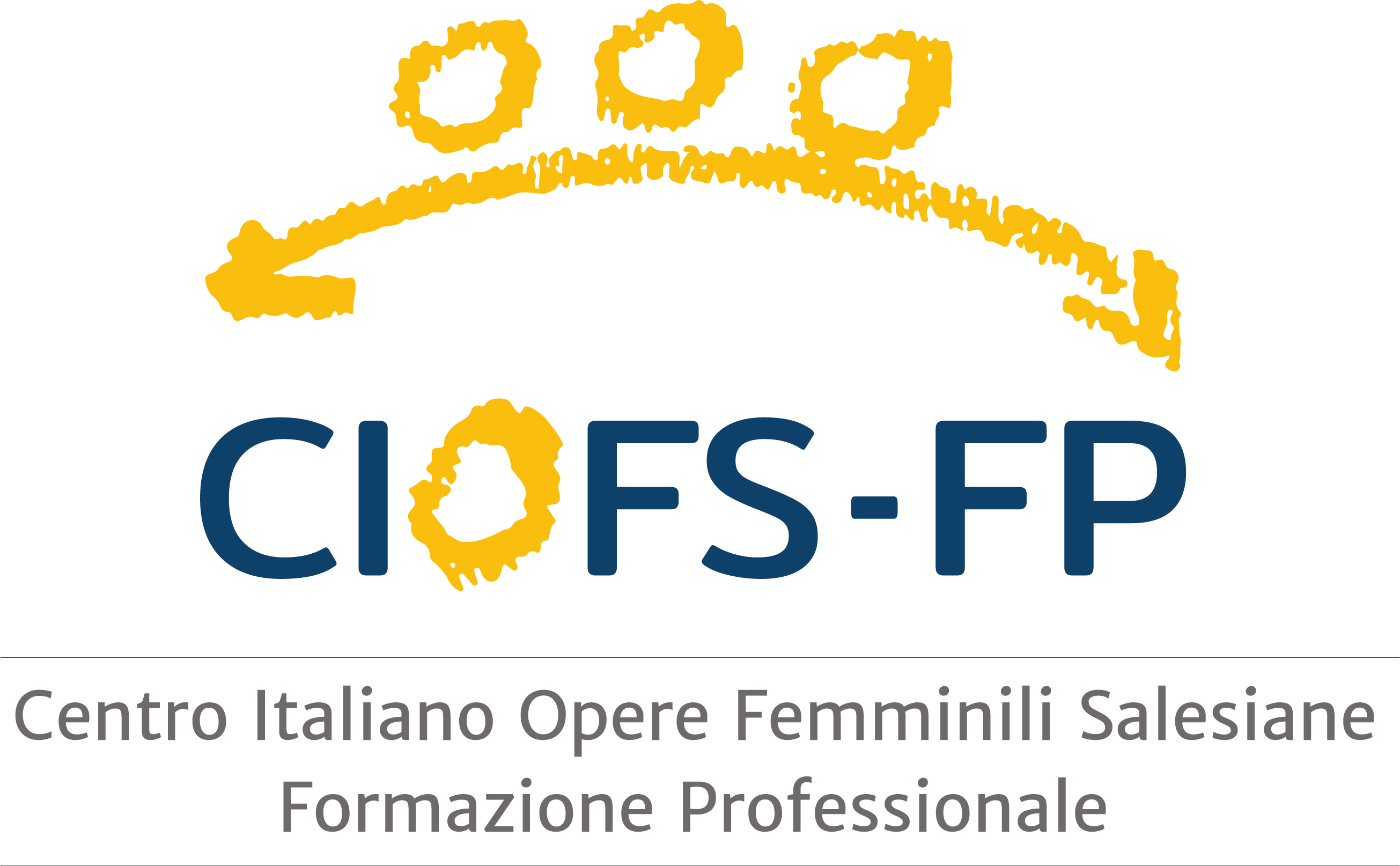 Thank you
Flavia Spizzichino
CIOFS-FP National Headquarter
fspizzichino@ciofs-fp.org
10